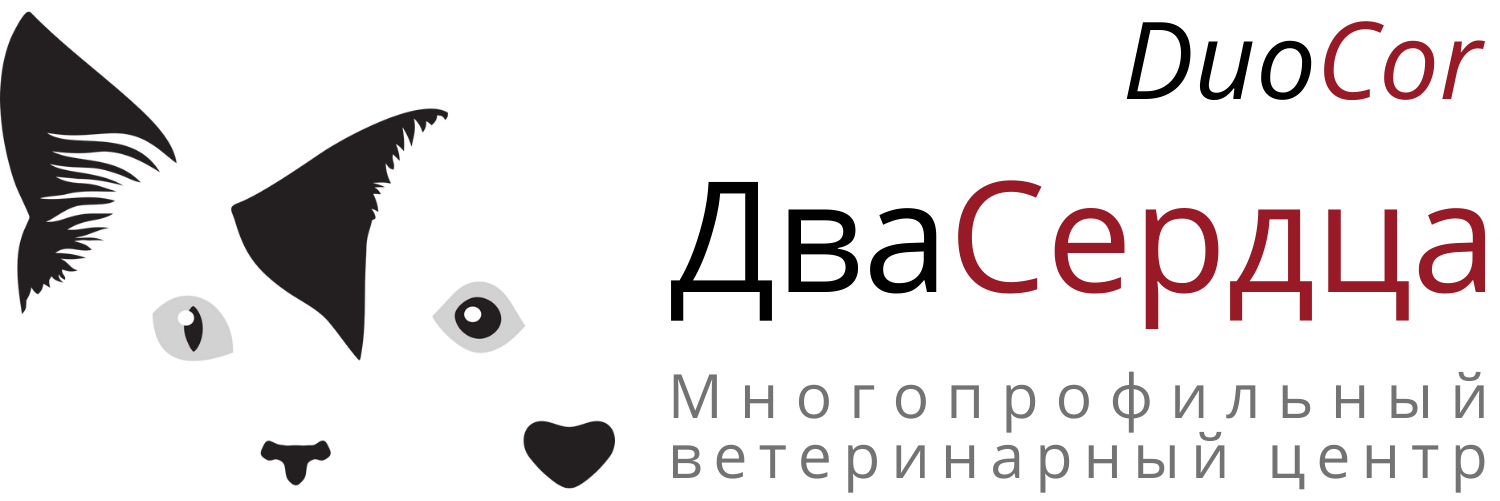 Алгоритм действий 
при нарушениях ритма с высокой ЧСС
Иванова Екатерина
2022 год
Алгоритм действий при нарушениях ритма с высокой ЧСС
ЭКГ
угрожающая тахикардия
симптомы шока
Неугрожающая
лечить !!!
(снизить ЧСС, повысить СВ )
ЭХО
электролиты
тропонин
холтер
постановка диагноза и лечение
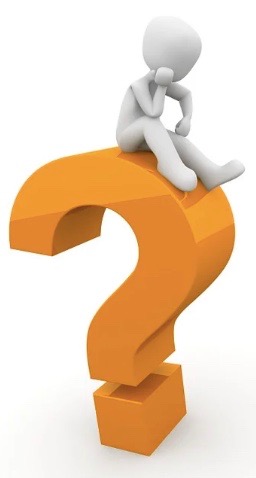 наджелудочковая тахикардия
желудочковая тахикардия
(широкие или узкие комплексы QRS)
регулярный или нерегулярный интервал R-R
Лечение наджелудочковых тахикардий
определить острая или не острая
(ЭХО)
сотолол 2.0 мг/кг  2 р/д
прекардиальный удар
дилтиазем 2-3 мг/кг 3 р/д
верапамил 0.05 мг/кг каждые 10-20 мин
верапамил 1-5 мг/кг 3 р/д
осторожно при шоке и гипотонии!
болюс лидокаина 2.2 мг/кг ( до 4-х болюсов),
потом ИПС 25-80 мкг/кг/мин
Замедлить ЧСС, повысить СВ, улучшить перфузию
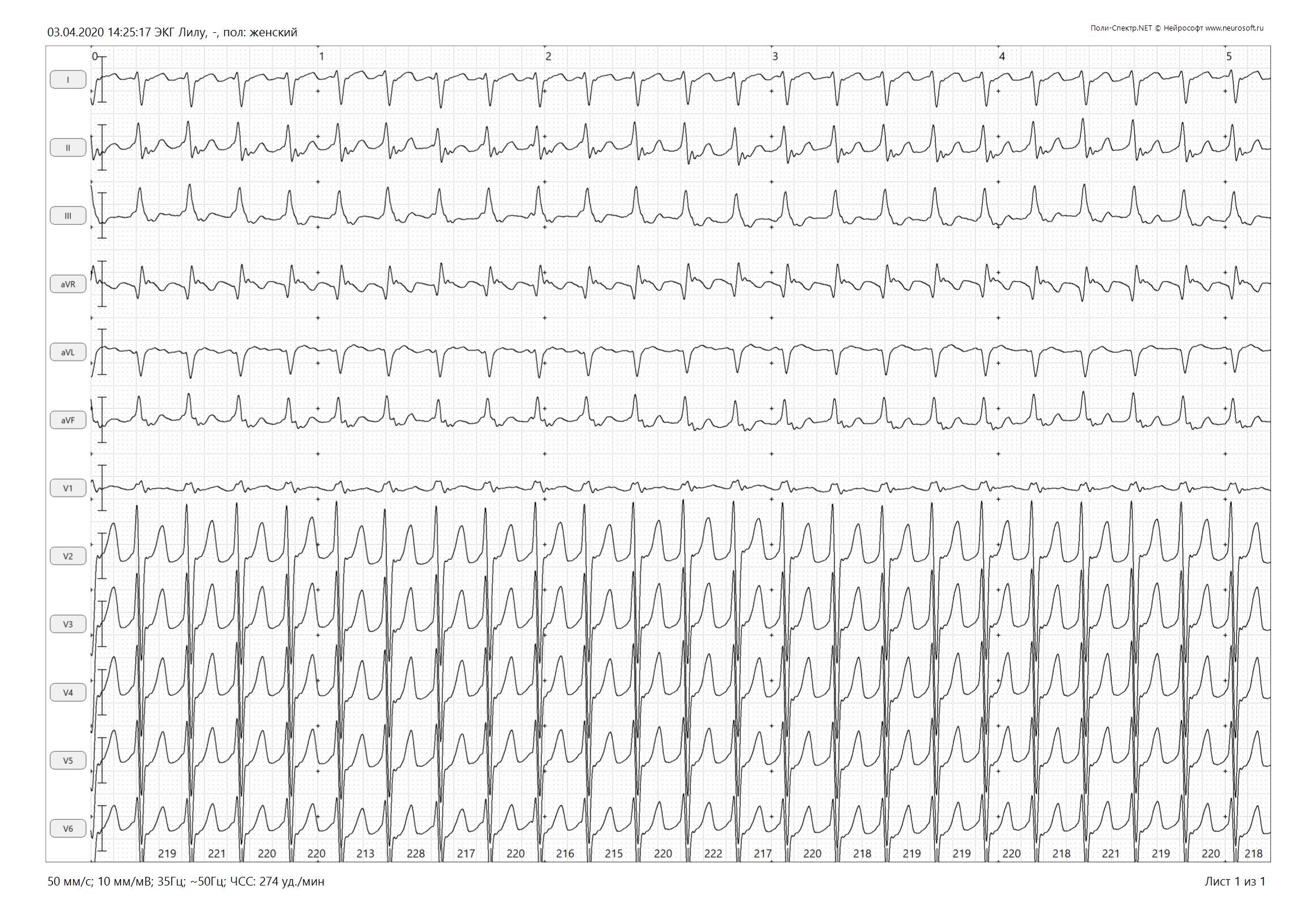 после введения верапамила
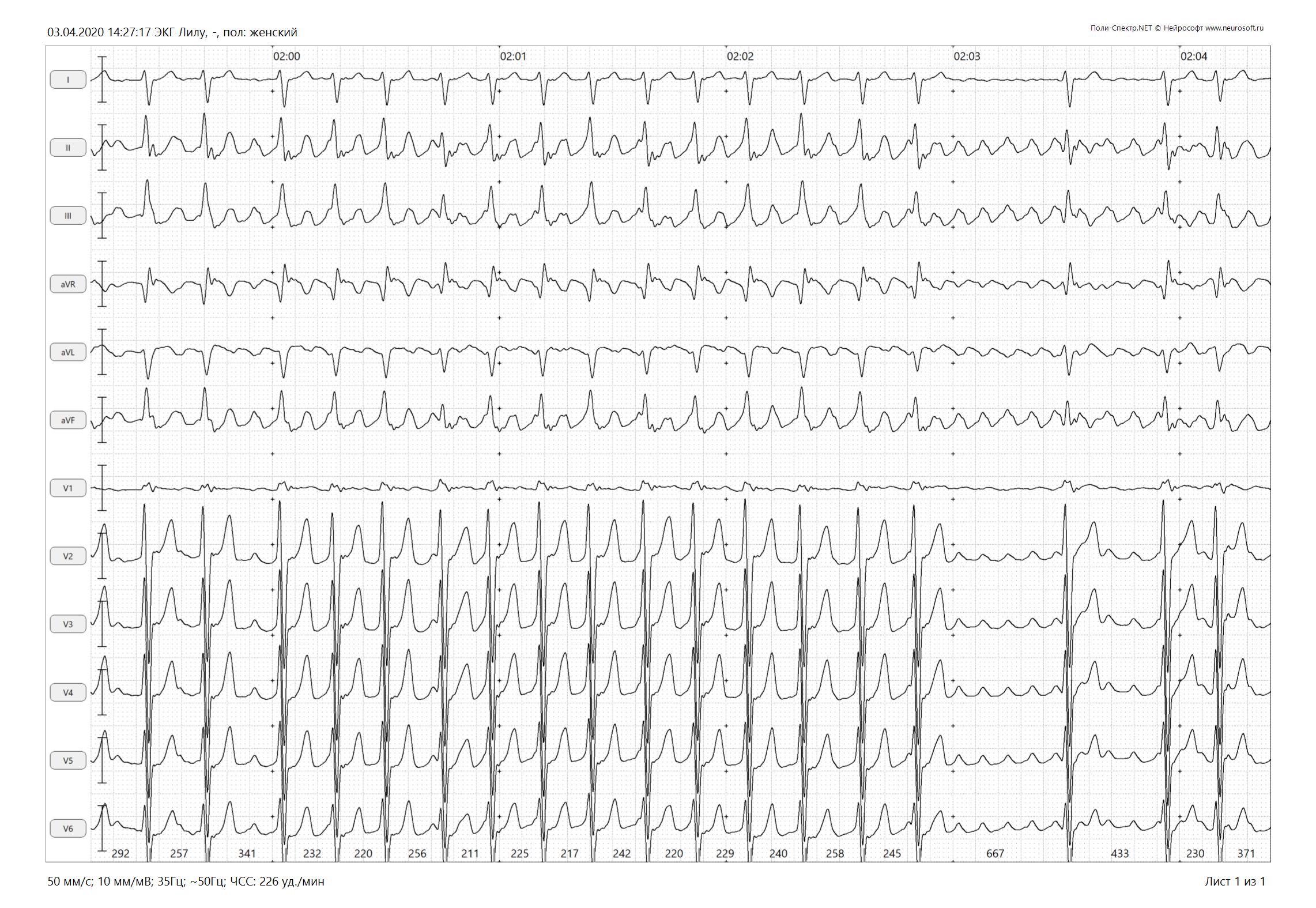 Лечение фибрилляции предсердий
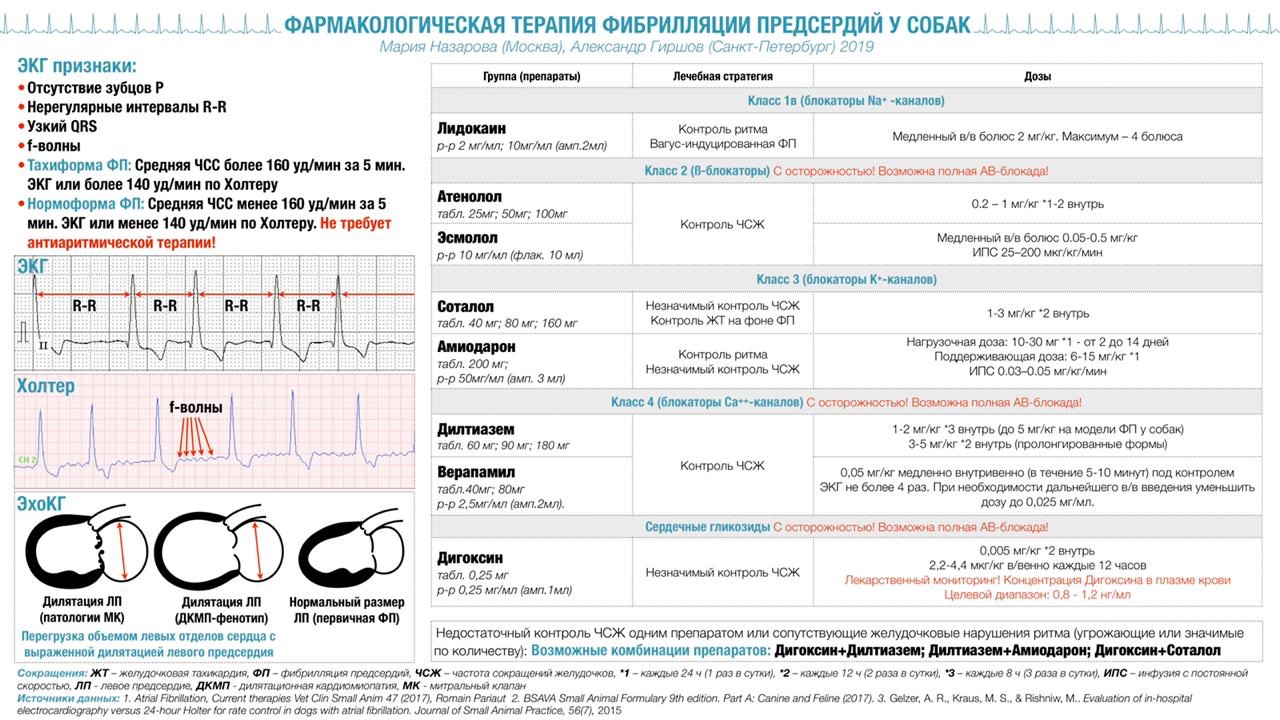 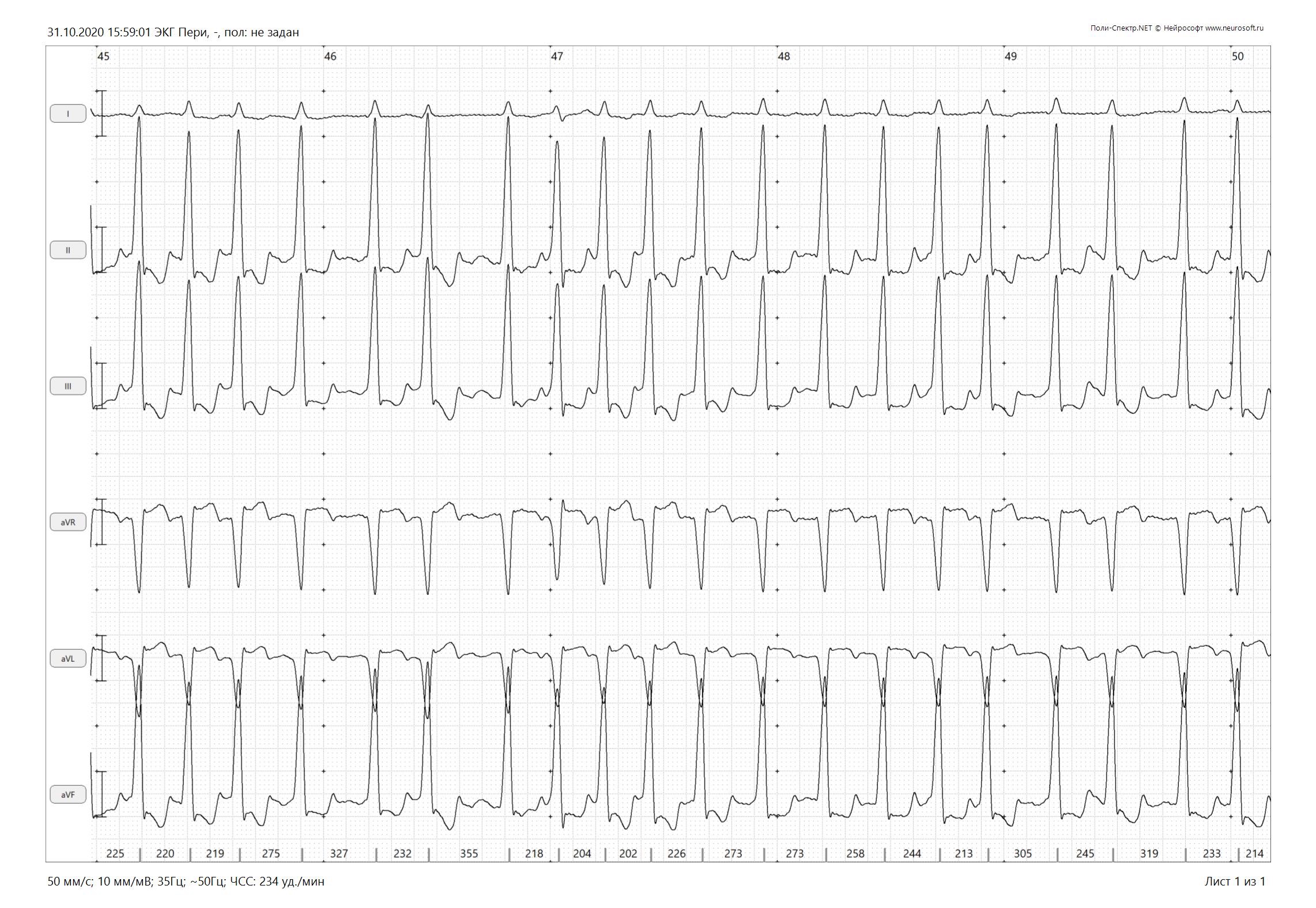 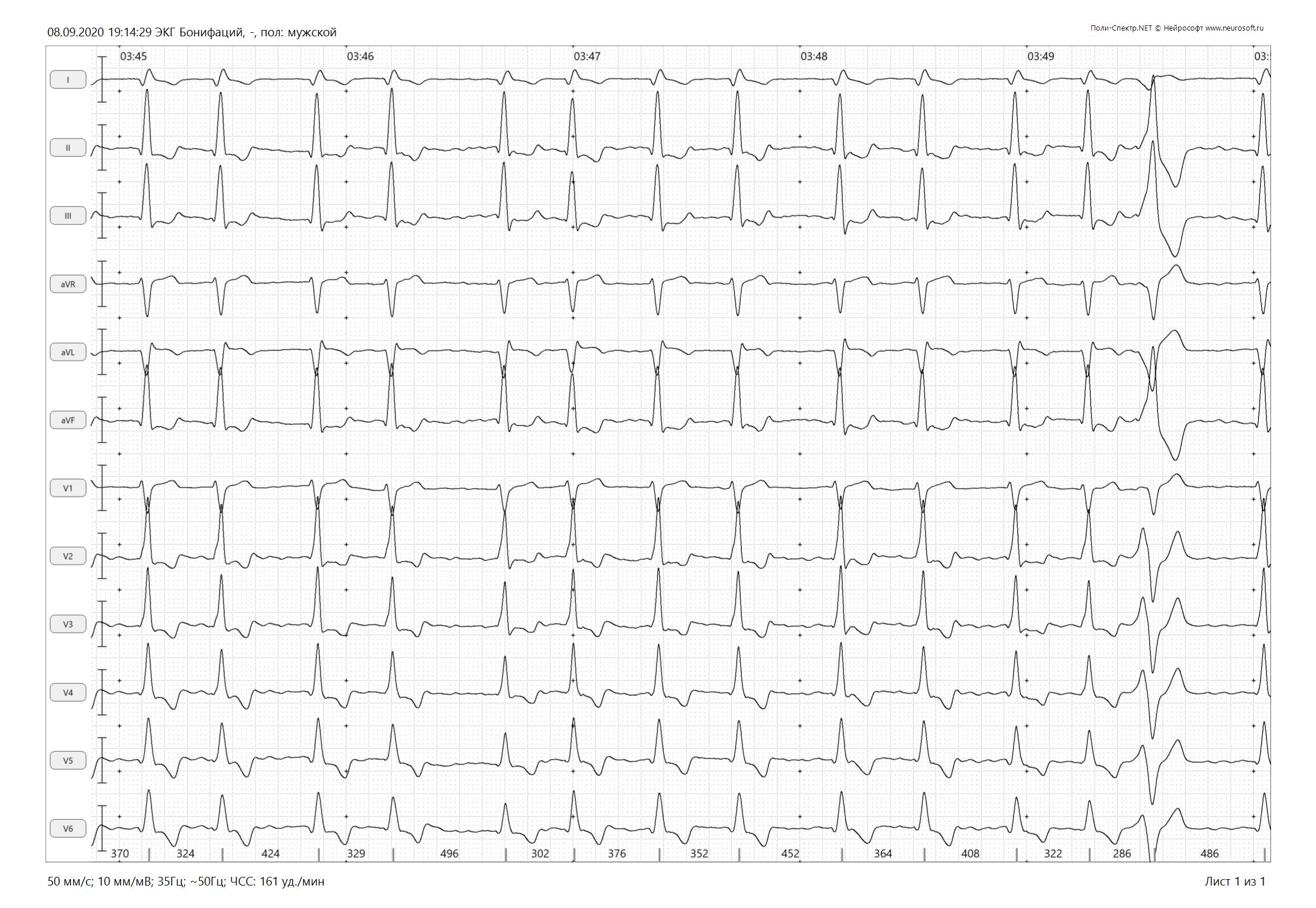 Лечение желудочковых тахикардий
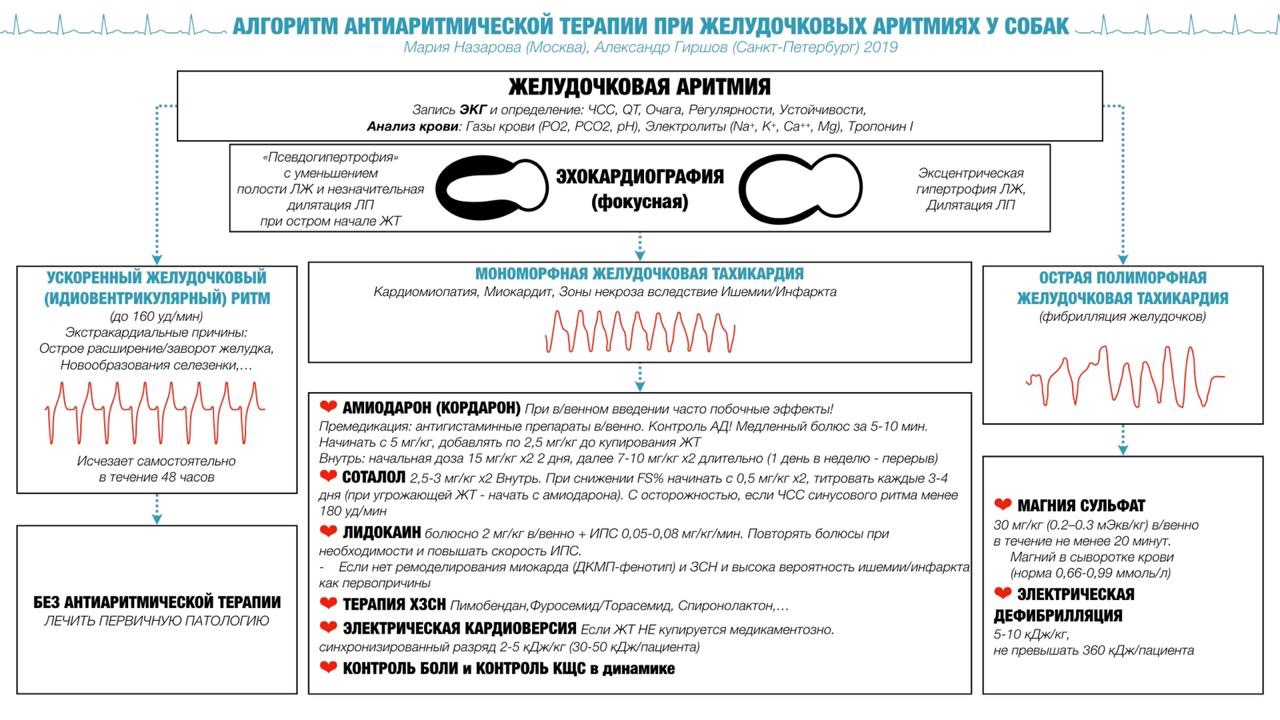 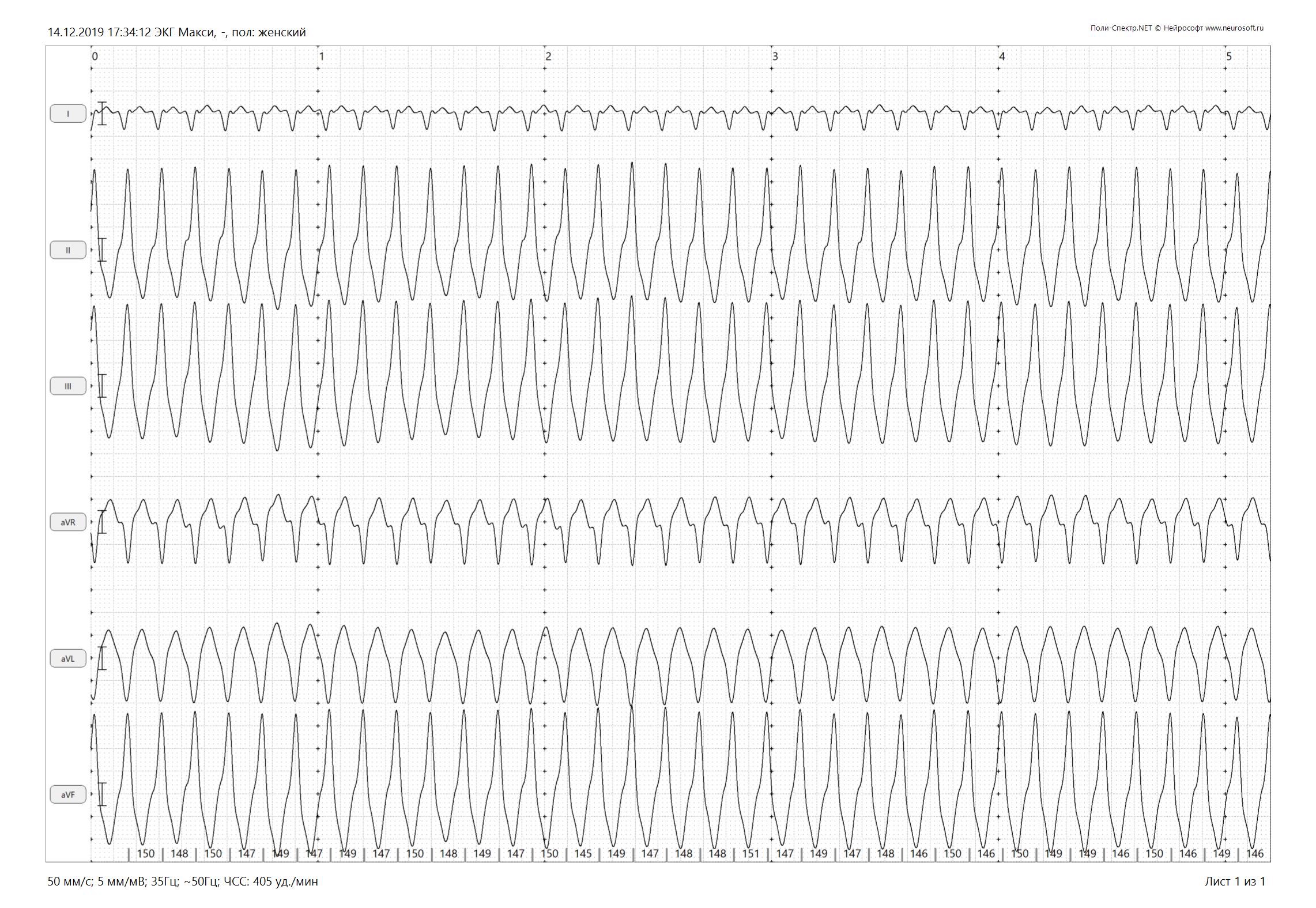 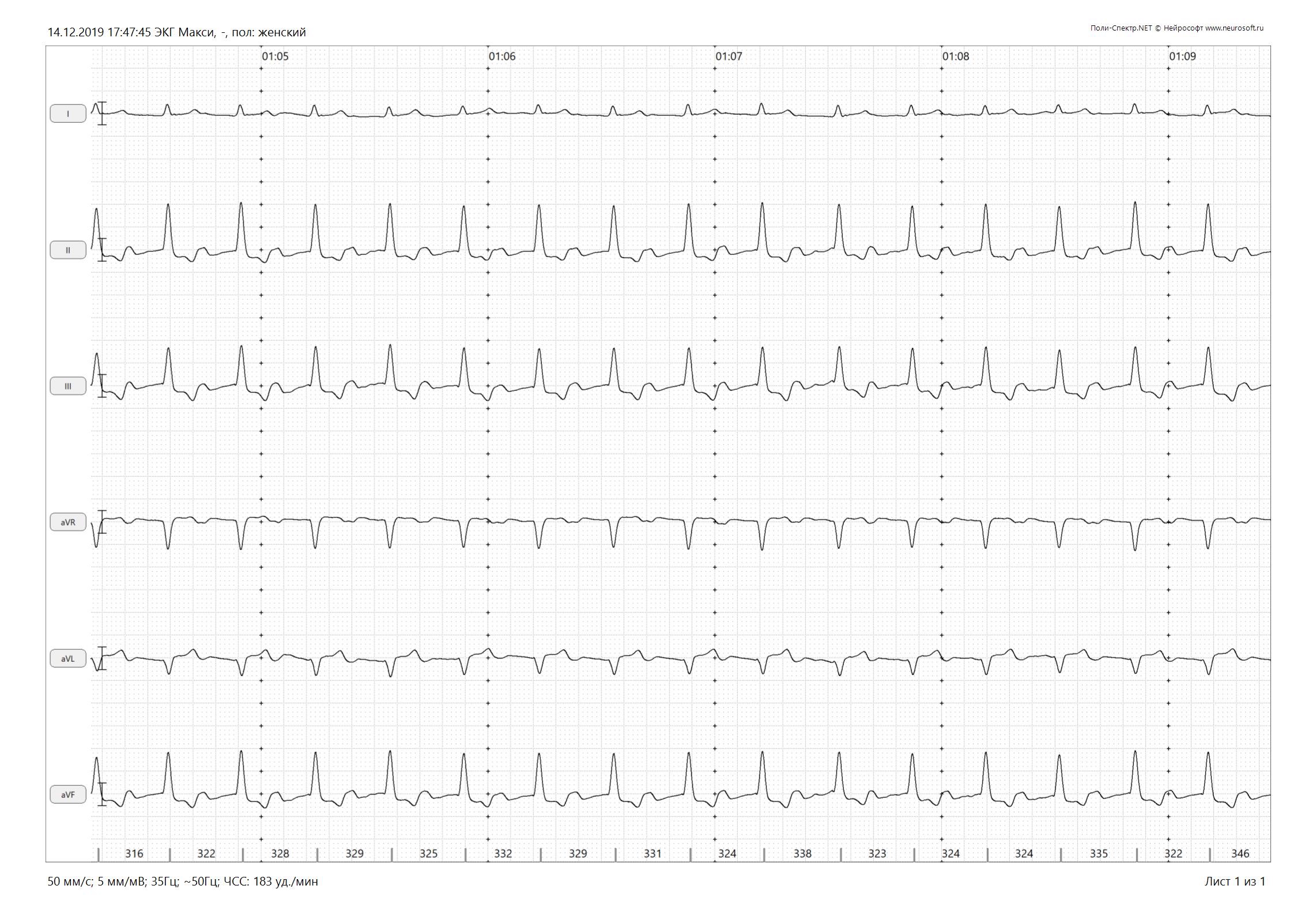 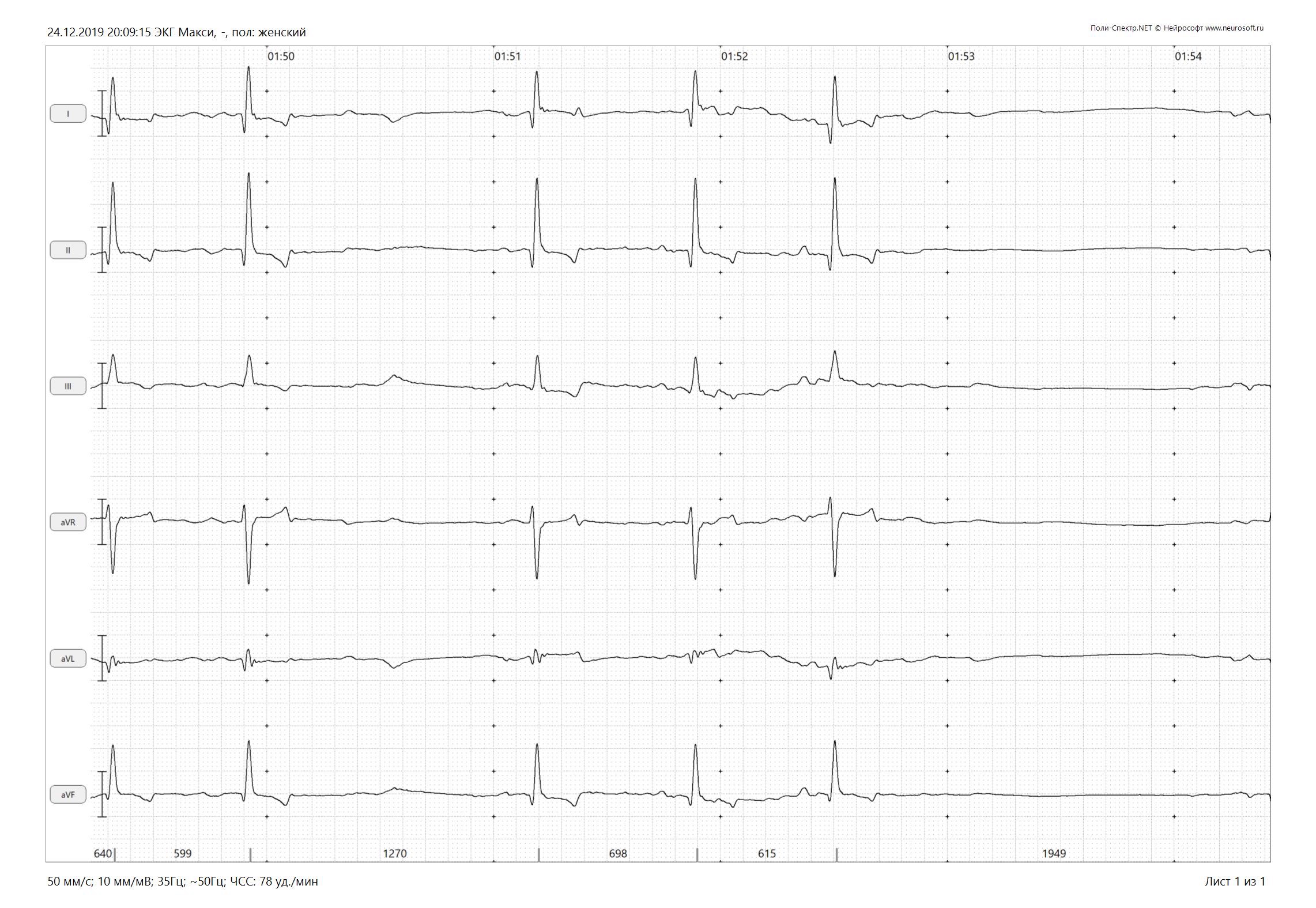 Спасибо за ваше внимание!
kiv777@yandex.ru
8 921 914 24 76